Attention is all you need
[Speaker Notes: 基於Transformer论文逐段精读【论文精读】- 跟李沐學AI 所做的投影片
參考筆記:
	一文淺析transformer--李沐帶你深入淺出transformer
	Transformer論文逐段精讀【論文精讀】]
Table of contents
Abstract
7. Conclusion
1. Introduction
2. Background
3. Model Architecture
4. Why Self-Attention
5. Training
6. Results
Abstract
現今主要的seq2seq工作主要依賴比較複雜的CNN和RNN，一般使用encoder-decoder架構。
在表現較好的模型裡會使用注意力機制在encoder、decoder之間。
這篇論文提出了一個簡單的network架構(Transformer)，僅僅只用了注意力機制，而沒有使用recurrence或convolution。
在機器翻譯的實驗上得到了平行化更好，使用更少時間去訓練。
英語->德語 28.4 BLEU score，和當時最好的相比好了2個BLEU score
英語->法語 establish a new single-model state of the art BLEU score 41.8 after training 3.5 days on eight 8 GPUs
[Speaker Notes: The dominant sequence transduction models are based on complex recurrent or convolutional neural networks that include an encoder and a decoder. The best performing models also connect the encoder and decoder through an attention mechanism. We propose a new simple network architecture, the Transformer, based solely on attention mechanisms, dispensing with recurrence and convolutions entirely. Experiments on two machine translation tasks show these models to be superior in quality while being more parallelizable and requiring significantly less time to train. Our model achieves 28.4 BLEU on the WMT 2014 Englishto-German translation task, improving over the existing best results, including ensembles, by over 2 BLEU. On the WMT 2014 English-to-French translation task, our model establishes a new single-model state-of-the-art BLEU score of 41.8 after training for 3.5 days on eight GPUs, a small fraction of the training costs of the best models from the literature. We show that the Transformer generalizes well to other tasks by applying it successfully to English constituency parsing both with large and limited training data]
7. Conclusion
Transformer是第一個僅僅使用注意力機制做seq2seq任務的模型，把之前的循環層全部換成multi-head self attention。
在機器翻譯的任務上面，Transformer能夠比其他模型快很多且效果確實比較好。
把Transformer延伸到文本以外的data上，包括圖片、語音。
[Speaker Notes: In this work, we presented the Transformer, the first sequence transduction model based entirely on attention, replacing the recurrent layers most commonly used in encoder-decoder architectures with multi-headed self-attention. 

For translation tasks, the Transformer can be trained significantly faster than architectures based on recurrent or convolutional layers. On both WMT 2014 English-to-German and WMT 2014 English-to-French translation tasks, we achieve a new state of the art. In the former task our best model outperforms even all previously reported ensembles. 

We are excited about the future of attention-based models and plan to apply them to other tasks. We plan to extend the Transformer to problems involving input and output modalities other than text and to investigate local, restricted attention mechanisms to efficiently handle large inputs and outputs such as images, audio and video. Making generation less sequential is another research goals of ours. 

The code we used to train and evaluate our models is available at https://github.com/ tensorflow/tensor2tensor. 

Acknowledgements We are grateful to Nal Kalchbrenner and Stephan Gouws for their fruitful comments, corrections and inspiration.]
1. Introduction
常見的seq2seq模型、語言模型等，之前都是用RNN，LSTM，GRU，encoder-decoder結構等等。
RNN：從左往右一步一步計算，對第 t 個狀態 ht，由 ht-1（歷史資訊）和 當前詞 t 計算。
難以並行。 e.g. 100個詞要算100步
過早的歷史資訊可能被丟掉。 時序資訊是一步一步往後傳遞的，e.g. 時序長的時候一個大的 ht 存歷史資訊。 每一個 計算步都需要存儲，記憶體開銷大。
attention 在 RNN 上的應用: Attention mechanisms have become an integral part of compelling sequence modeling and transduction models in various tasks, ，allowing modeling of dependencies without regard to their distance in the input or output sequences 。
Transformer 不再使用循環結構、純 attention、並行度高、較短時間達到很好的效果。
[Speaker Notes: Recurrent neural networks, long short-term memory [13] and gated recurrent [7] neural networks in particular, have been firmly established as state of the art approaches in sequence modeling and ∗Equal contribution. Listing order is random. Jakob proposed replacing RNNs with self-attention and started the effort to evaluate this idea. Ashish, with Illia, designed and implemented the first Transformer models and has been crucially involved in every aspect of this work. Noam proposed scaled dot-product attention, multi-head attention and the parameter-free position representation and became the other person involved in nearly every detail. Niki designed, implemented, tuned and evaluated countless model variants in our original codebase and tensor2tensor. Llion also experimented with novel model variants, was responsible for our initial codebase, and efficient inference and visualizations. Lukasz and Aidan spent countless long days designing various parts of and implementing tensor2tensor, replacing our earlier codebase, greatly improving results and massively accelerating our research. †Work performed while at Google Brain. ‡Work performed while at Google Research transduction problems such as language modeling and machine translation [35, 2, 5]. Numerous efforts have since continued to push the boundaries of recurrent language models and encoder-decoder architectures [38, 24, 15]. 

Recurrent models typically factor computation along the symbol positions of the input and output sequences. Aligning the positions to steps in computation time, they generate a sequence of hidden states ht, as a function of the previous hidden state ht−1 and the input for position t. This inherently sequential nature precludes parallelization within training examples, which becomes critical at longer sequence lengths, as memory constraints limit batching across examples. Recent work has achieved significant improvements in computational efficiency through factorization tricks [21] and conditional computation [32], while also improving model performance in case of the latter. The fundamental constraint of sequential computation, however, remains.

Attention mechanisms have become an integral part of compelling sequence modeling and transduction models in various tasks, allowing modeling of dependencies without regard to their distance in the input or output sequences [2, 19]. In all but a few cases [27], however, such attention mechanisms are used in conjunction with a recurrent network.

In this work we propose the Transformer, a model architecture eschewing recurrence and instead relying entirely on an attention mechanism to draw global dependencies between input and output. The Transformer allows for significantly more parallelization and can reach a new state of the art in translation quality after being trained for as little as twelve hours on eight P100 GPUs.

投稿在NeuralPS上，篇幅只有八頁。]
2. Background
使用卷積來替換循環神經網路，以此減少時序的計算量。
難以對長的sequence去建model。像素離較遠，必須用多層卷積才能融合。
注意力機制可以一次看到所有像素
CNN可以有多個通道(filter)去抓取不同的特徵，於是提出Multi-head attention
Self-attention並不是這篇文章首先提出來的，之前就有被運用在其他任務上(reading comprehension)。
據作者所知，Transformer是第一個只依賴self attention來實現encoder-decoder架構的模型。
[Speaker Notes: The goal of reducing sequential computation also forms the foundation of the Extended Neural GPU [16], ByteNet [18] and ConvS2S [9], all of which use convolutional neural networks as basic building block, computing hidden representations in parallel for all input and output positions. In these models, the number of operations required to relate signals from two arbitrary input or output positions grows in the distance between positions, linearly for ConvS2S and logarithmically for ByteNet. This makes it more difficult to learn dependencies between distant positions [12]. In the Transformer this is reduced to a constant number of operations, albeit at the cost of reduced effective resolution due to averaging attention-weighted positions, an effect we counteract with Multi-Head Attention as described in section 3.2.

Self-attention, sometimes called intra-attention is an attention mechanism relating different positions of a single sequence in order to compute a representation of the sequence. Self-attention has been used successfully in a variety of tasks including reading comprehension, abstractive summarization, textual entailment and learning task-independent sentence representations [4, 27, 28, 22].

End-to-end memory networks are based on a recurrent attention mechanism instead of sequencealigned recurrence and have been shown to perform well on simple-language question answering and language modeling tasks [34].

To the best of our knowledge, however, the Transformer is the first transduction model relying entirely on self-attention to compute representations of its input and output without using sequencealigned RNNs or convolution. In the following sections, we will describe the Transformer, motivate self-attention and discuss its advantages over models such as [17, 18] and [9]]
3. Model Architecture
sequence transduction models 比較好的結構是 encoder-decoder
Encoder將輸入X=(x1…xt…xn)轉換成輸出為Z=(z1…zt…zn)的向量。
Decoder會拿到Encoder的輸出(Z)，生成一個Y=(y1…yt…ym)長度為m的sequence。
Decoder的輸出是一個一個的生成，每一步都是auto-regressive。
過去時刻的輸出，會做為當前的輸入
[Speaker Notes: Most competitive neural sequence transduction models have an encoder-decoder structure [5, 2, 35]. Here, the encoder maps an input sequence of symbol representations (x1, ..., xn) to a sequence of continuous representations z = (z1, ..., zn). Given z, the decoder then generates an output sequence (y1, ..., ym) of symbols one element at a time. At each step the model is auto-regressive [10], consuming the previously generated symbols as additional input when generating the next. 

The Transformer follows this overall architecture using stacked self-attention and point-wise, fully connected layers for both the encoder and decoder, shown in the left and right halves of Figure 1, respectively.]
Autoregressive
Stop at here!
習
學
器
END
機
max
max
max
max
max
Encoder
Decoder
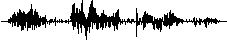 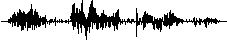 ( 機器學習 )
學
START
器
習
機
8
[Speaker Notes: Transformer使用encoder-decoder架構
Transformer using stacked self-attention and point-wise, fully connected layers for both the encoder and decoder.

以中翻英作為例子 Inputs： 中文句子Outputs： decoder在做預測的時候 是沒有輸入的。 Shifted right 指的是 decoder 在之前時刻的一些輸出，作為此時的輸入。 一個一個往右移。

Inputs ---- Input Embedding 輸入經過一個 Embedding層， i.e.， 一個詞進來之後表示成一個向量。 得到的向量值和 Positional Encoding （3.5）相加。 作者：BeBraveBeCurious https://www.bilibili.com/read/cv13759416 出处：bilibili]
3.1 Encoder and Decoder Stacks
Encoder:
由6層一樣的layer所組成
encoder的每個layer有兩個sub-layer，第一個sub-layer是multi-head attention，第二個sub-layer是 simple， position-wise fully connected feed-forward network， 其實就是 MLP。
每個sub-layer的輸出都做一個殘差連接和layerNorm。 計算公式：LayerNorm（ x + Sublayer（x） ），Sublayer（x） 指 self-attention 或者 MLP。
Risidual connection需要輸入和輸出的維度一致，所以每一層的輸出維度在transformer裡都是固定的，都是512維。
可以看到整個結構的超參數設計非常的簡單，只需要調節N和輸出的維度就可以了，可以衍生出後續的一系列網路設計，諸如BERT和GPT等等。
同樣，這裡和傳統的mlp和cnn也體現出來了差異，mlp通常維度在減少，cnn的j空間維度也在減少，但是通道數會增加。
[Speaker Notes: Encoder: The encoder is composed of a stack of N = 6 identical layers. Each layer has two sub-layers. The first is a multi-head self-attention mechanism, and the second is a simple, positionwise fully connected feed-forward network. We employ a residual connection [11] around each of the two sub-layers, followed by layer normalization [1]. That is, the output of each sub-layer is LayerNorm(x + Sublayer(x)), where Sublayer(x) is the function implemented by the sub-layer itself. To facilitate these residual connections, all sub-layers in the model, as well as the embedding layers, produce outputs of dimension dmodel = 512. 

Decoder: The decoder is also composed of a stack of N = 6 identical layers. In addition to the two sub-layers in each encoder layer, the decoder inserts a third sub-layer, which performs multi-head attention over the output of the encoder stack. Similar to the encoder, we employ residual connections around each of the sub-layers, followed by layer normalization. We also modify the self-attention sub-layer in the decoder stack to prevent positions from attending to subsequent positions. This masking, combined with fact that the output embeddings are offset by one position, ensures that the predictions for position i can depend only on the known outputs at positions less than i.]
LayerNorm and BatchNorm
[Speaker Notes: Layernorm為甚麼用的多一點:
	Mini-batch 的均值和方差：如果樣本長度變化比較大的時候，每次計算小批量的均值和方差，均值和方差的抖動大。 全域的均值和方差：測試時遇到一個特別長的全新樣本 （最上方藍色陰影塊），訓練時未見過，訓練時計算的均值和方差可能不好用。]
3.1 Encoder and Decoder Stacks
Decoder:
和encoder一樣有6層一樣的layer
每層layer中多了一層sub-layer做masked multi-head self attention
decoder 是 auto-regressive 自回歸。 當前時刻的輸入集是之前一些時刻的輸出。 做預測時，decoder 不能看到之後時刻的輸出。
通過一個帶掩碼 masked 的注意力機制保證在t時間不會看到t時間之後的那些輸入--> 保證 訓練和預測時 行為一致。
[Speaker Notes: Decoder: The decoder is also composed of a stack of N = 6 identical layers. In addition to the two sub-layers in each encoder layer, the decoder inserts a third sub-layer, which performs multi-head attention over the output of the encoder stack. Similar to the encoder, we employ residual connections around each of the sub-layers, followed by layer normalization. We also modify the self-attention sub-layer in the decoder stack to prevent positions from attending to subsequent positions. This masking, combined with fact that the output embeddings are offset by one position, ensures that the predictions for position i can depend only on the known outputs at positions less than i.

decoder 是 auto-regressive 自回歸。 當前時刻的輸入集 是 之前一些時刻的輸出。 做預測時，decoder 不能看到 之後時刻的輸出。 attention mechanism 每一次能看完完整的輸入，要避免這個情況的發生。在 decoder 訓練的時候，在預測第 t 個時刻的輸出的時候，decoder不應該看到 t 時刻以後的那些輸入。 它的做法是通過一個帶掩碼 masked 的注意力機制。 --> 保證 訓練和預測時 行為一致。]
3.2 Attention
注意力函數是 一個將一個 query 和一些 key - value 對 映射成一個輸出的函數，其中所有的 query、key、value 和 output 都是一些向量。具體來說，output 是 value 的一個加權和 --> 輸出的維度 == value 的維度。output 中 value 的權重 = 查詢 query 和對應的 key 的相似度 or compatibility function權重等價於 query 和對應的 key 的相似度。
[Speaker Notes: An attention function can be described as mapping a query and a set of key-value pairs to an output, where the query, keys, values, and output are all vectors. The output is computed as a weighted sum of the values, where the weight assigned to each value is computed by a compatibility function of the query with the corresponding key.]
4. Why Self Attention
[Speaker Notes: In this section we compare various aspects of self-attention layers to the recurrent and convolutional layers commonly used for mapping one variable-length sequence of symbol representations (x1, ..., xn) to another sequence of equal length (z1, ..., zn), with xi , zi ∈ R d , such as a hidden layer in a typical sequence transduction encoder or decoder. Motivating our use of self-attention we consider three desiderata.

One is the total computational complexity per layer. Another is the amount of computation that can be parallelized, as measured by the minimum number of sequential operations required. The third is the path length between long-range dependencies in the network. Learning long-range dependencies is a key challenge in many sequence transduction tasks. One key factor affecting the ability to learn such dependencies is the length of the paths forward and backward signals have to traverse in the network. The shorter these paths between any combination of positions in the input and output sequences, the easier it is to learn long-range dependencies [12]. Hence we also compare the maximum path length between any two input and output positions in networks composed of the different layer types

As noted in Table 1, a self-attention layer connects all positions with a constant number of sequentially executed operations, whereas a recurrent layer requires O(n) sequential operations. In terms of computational complexity, self-attention layers are faster than recurrent layers when the sequence length n is smaller than the representation dimensionality d, which is most often the case with sentence representations used by state-of-the-art models in machine translations, such as word-piece [38] and byte-pair [31] representations. To improve computational performance for tasks involving very long sequences, self-attention could be restricted to considering only a neighborhood of size r in the input sequence centered around the respective output position. This would increase the maximum path length to O(n/r). We plan to investigate this approach further in future work.

A single convolutional layer with kernel width k < n does not connect all pairs of input and output positions. Doing so requires a stack of O(n/k) convolutional layers in the case of contiguous kernels, or O(logk(n)) in the case of dilated convolutions [18], increasing the length of the longest paths between any two positions in the network. Convolutional layers are generally more expensive than recurrent layers, by a factor of k. Separable convolutions [6], however, decrease the complexity considerably, to O(k · n · d + n · d 2 ). Even with k = n, however, the complexity of a separable convolution is equal to the combination of a self-attention layer and a point-wise feed-forward layer, the approach we take in our model.

As side benefit, self-attention could yield more interpretable models. We inspect attention distributions from our models and present and discuss examples in the appendix. Not only do individual attention heads clearly learn to perform different tasks, many appear to exhibit behavior related to the syntactic and semantic structure of the sentences.

序列的長度和模型的寬度，且深度一樣的話，前三個演算法其實複雜度是差不多，看起來attention 對長數據來說信息的柔和會比較好，attention做的假設更少，需要更多的數據

第一個當然是他們關注的自注意力，然後是迴圈層、捲積層。 另外一個是他構造出來一個受限的自注意力，它的有三列作比較。 第一列是說我的計算複雜度當然是越低越好。 第二個是說我的順序的計算越少越好。 順序的計算就是說你下一步計算必須要等前面多少步計算完成，再算一個 layer 的時候。 你越標的，那麼你的並行度就越高啊。Complexity per Layer 越少越好n 序列長度，d 向量長度; self-attention： O（n^2 * d） 主要是矩陣乘法，並行度高Q（n * d） K（m * d）--> Q * KT (n * m)self-attention 自注意力，query、key 相同 --> m = n， 複雜度為O（n^2 * d） 【其它的矩陣運算複雜度是一樣的 O（）省略了常數項 k 】recurrent： 序列長度為 n ，一個 dense layer * 一個長為 d 的輸入迴圈層是要我們知道，如果你的序列是長的 N 話，它就一個一個做運算，每個裡面它的主要的計算就是一個 N 乘以 N 的矩陣，一個你就是一個 dance layer 然後再乘以你一個長為 D 的一個輸入，所以它是一個 N 平方，然後要做 N 次，所以是 N 乘 D 平方。然後你對比一下這兩個東西是有一定區別的，真的取決你是 N 大還是 D 大。 如果你 N 大的話，當然它貴點。 你第一大的話是下面一個貴一點。 實際上來說，你的第一這個地方是52，你的 N 也差不多是幾百的樣子。 現在當然是說比較大的模型話，第一可以做到 22048 甚至更大，你的 N 相對來說也會做得比較，也是幾千的樣子。 所以你其實現在看起來這兩個東西都差不多， N 和 D 的其實在差不多的數據上面。 所以這兩個都差不多。convolutional： k 比較小 3 5;CNN 和 RNN 複雜度差不多;self-attention（restricted）： query 只跟 最近的 r 個鄰居計算Sequential Operations （下一步計算，必須要等前面多少步 計算完成） 越少，並行度越高self-attention： O（1），矩陣乘法的並行度高recurrent： 一步一步做運算，當前時刻的詞 需要等待前面所有時刻 計算完成,--> 一個成為 N 的一個序列化的操作，在並行上是比較吃虧的。 我們之前提到過。 另外一個是說你最初點的那個歷史資訊，需要到最後那一個點的話需要走過 N 步才能過去，所以它這個地方的最長是 on 所以大家會批評。convolutional:self-attention(restricted):Maximum Path Length（一個資訊從一個數據點走到另外一個數據點要走多少步）越短越好任何兩個 走多少步self-attention： O（1），一個 query 和所有的 key 做運算。 輸出是所有 value 的加權和。 任何 query 和任意一個很遠的 key-value pair，只要一次就能過來。recurrent:convolutional:self-attention(restricted):總結：實際使用 self-attention 前3個演算法的時間複雜度差不多，attention 需要更多的數據、]
影片作者評論
寫作：非常簡潔、每句話在講一件事情; 沒有太多的寫作技巧、提出了 Transformer 模型、和 CNN、 RNN 的對比
建議：寫作技巧 -- 將一個故事，有代入感，設計理念是什麼、對整篇文章的思考是什麼，不那麼重要的放 appendix
Transformer 模型出圈 --> 多模態：像 CNN 對 CV 的作用，不僅僅應用在NLP，在 CV、Video上也有很好的應用。
啟示：一個新的模型可以在 DL 上 通用。 人的感知是多模態的、使得 Transformer 在文本、語音、視頻抽取多維特徵。
對 Transformer 中 attention 的理解：attention只是起到 把整個序列的資訊聚合起來 的作用，後面的 MLP 和 殘差連接 是缺一不可的。 去掉 MLP 和 殘差連接，只有 attention，也什麼都訓練不出來。呼應標題 attention is all you need：不是只有 attention 就行了。
attention 沒有對數據的順序建模，為什麼 ko RNN 呢？RNN 顯示的建模了序列資訊，理論應該比 attention 效果更好。
attention 用了更廣泛的 inductive bias 歸納偏置，使得 attention 沒有用空間上的假設，取得和 CNN 一樣、 甚至更好的結果。代價：假設更加一般、對數據的抓取能力差，需要使用更多的數據、更大的模型 才能訓練出一樣的效果
3.2.1 Scaled Dot Product Attention
query 和key的長度是等長的，都等於 dk。 value 的維度是 dv，輸出也是 dv。
注意力的具體計算是：對每一個 query 和 key 做內積，然後把它作為相似度。
兩個向量做內積：內積的值越大，它的餘弦值越大，這兩個向量的相似度就越高。 如果你的內積的值為 0 ，這兩個向量正交了，沒有相似度。
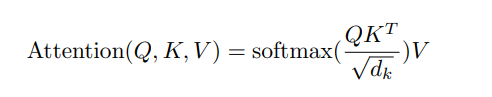 [Speaker Notes: We call our particular attention "Scaled Dot-Product Attention" (Figure 2). The input consists of queries and keys of dimension dk, and values of dimension dv. We compute the dot products of the query with all keys, divide each by √ dk, and apply a softmax function to obtain the weights on the values. 

In practice, we compute the attention function on a set of queries simultaneously, packed together into a matrix Q. The keys and values are also packed together into matrices K and V . We compute the matrix of outputs as: Attention(Q, K, V ) = softmax(QKT/√ dk )V

The two most commonly used attention functions are additive attention [2], and dot-product (multiplicative) attention. Dot-product attention is identical to our algorithm, except for the scaling factor of √ 1 dk . Additive attention computes the compatibility function using a feed-forward network with a single hidden layer. 

While the two are similar in theoretical complexity, dot-product attention is much faster and more space-efficient in practice, since it can be implemented using highly optimized matrix multiplication code. While for small values of dk the two mechanisms perform similarly, additive attention outperforms dot product attention without scaling for larger values of dk [3]. We suspect that for large values of dk, the dot products grow large in magnitude, pushing the softmax function into regions where it has extremely small gradients 4 . To counteract this effect, we scale the dot products by √ 1 d



2 種常見的注意力機制：加性的注意力機制（它可以處理你的 query 和 key 不等長的情況，點積 dot-product 的注意力機制 （本文採用 scaled， ➗ sqrt（dk） ），所以你可以看到它的名字它叫做 scale 的。選用 dot-product 原因：兩種注意力機制其實都差不多， 點乘實現 簡單、高效，兩次矩陣乘法計算。scale dot-product 原因 ➗ sqrt（dk） ：防止softmax函數的梯度消失。

dk不是很大的時候， ➗ 不 ➗ 都 ok。 dk 比較大時 （2 個向量的長度比較長的時候），點積的值會比較大，or 會比較小。當你的值比較大的時候，相對的差距會變大，導致最大值 softmax會更加靠近於1，剩下那些值就會更加靠近於0。 值就會更加向兩端靠攏，算梯度的時候，梯度比較小。softmax會讓大的數據更大，小的更小因為 softmax 最後的結果是希望 softmax 的預測值，置信的地方盡量靠近，不置信的地方盡量靠近零，以保證收斂差不多了。 這時候梯度就會變得比較小，那就會跑不動。在 trasformer 裡面一般用的 dk 比較大 （本文 512），所以 ➗ sqrt（dk） 是一個不錯的選擇。]
[Speaker Notes: 怎麼做 mask ？﻿﻿避免在 t 時刻，看到 t 時刻以後的輸入。在計算權重的時候，t 時刻只用了 v1， ...， vt-1 的結果，不要用到 t 時刻以後的內容。把 t 時刻以後 Qt 和 Kt 的值換成一個很大的負數，進入 softmax 后，權重為0。 --> 和 V 矩陣做矩陣乘法時，沒看到 t 時刻以後的內容，只看 t 時刻之前的 key - value pair。理解：mask是個 0 1矩陣，和attention（scale QK）size一樣，t 時刻以後 mask 為 0。]
3.2.2 Multi-Head Attention
與其用dmodel維度的鍵、值和查詢來執行一個單一的注意函數，不如用不同的、學習過的線性投影將查詢、鍵和值分別投影到dk、dk和dv維度上h次，之後並行運算，產生dv維度的output vector，concatenate後再投影回去，得到最後的值。




本文採用 8 個 heads。 因為有殘差連接的存在使得輸入和輸出的維度至少是一樣的。投影維度 dv = dmodel / h = 512 / 8 = 64，每個 head 得到 64 維度，concat，再投影回 dmodel。
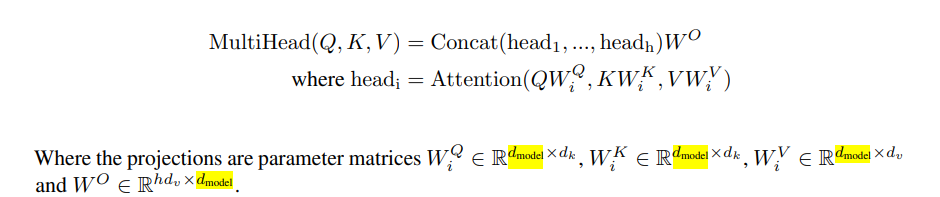 [Speaker Notes: 3.3.2 Multi-head attention 與其做一個單個的注意力函數，不如說把整個 query、key、value 整個投影 project 到 1個低維，投影 h 次。 然後再做 h 次的注意力函數，把每一個函數的輸出 拼接在一起，然後 again projected，會得到最終的輸出。

輸入是：原始的 value、key、query進入一個線形層，線形層把 value、key、query 投影到比較低的維度。 然後再做一個 scaled dot product （圖 2 左圖）。執行 h 次會得到 h 個輸出，再把 h 個 輸出向量全部合併 concat 在一起，最後做一次線性的投影 Linear，會回到我們的 multi-head attention。

為什麼要做多頭注意力機制呢？ 一個 dot product 的注意力裡面，沒有什麼可以學的參數。 具體函數就是內積，為了識別不一樣的模式，希望有不一樣的計算相似度的辦法。加性 attention 有一個權重可學，也許能學到一些內容。本文的 dot-product attention，先投影到低維，投影的 w 是可以學習的。multi-head attention 給 h 次機會去學習 不一樣的投影的方法，使得在投影進去的度量空間裡面能夠去匹配不同模式需要的一些相似函數，然後把 h 個 heads 拼接起來，最後再做一次投影。

Multi-head 的輸入還是Q，K，V 但是輸出是 不同的頭的輸出的 concat 起來，再投影到一個 WO 裡面。每一個頭hi是把Q，K，V透過可以學習的 Wq， Wk， Wv 投影到 dv 上，再通過注意力函數，得到 headi。 本文採用 8 個 heads。 因為有殘差連接的存在使得輸入和輸出的維度至少是一樣的。投影維度 dv = dmodel / h = 512 / 8 = 64，每個 head 得到 64 維度，concat，再投影回 dmodel。

3.2.2 Multi-Head Attention Instead of performing a single attention function with dmodel-dimensional keys, values and queries, we found it beneficial to linearly project the queries, keys and values h times with different, learned linear projections to dk, dk and dv dimensions, respectively. On each of these projected versions of queries, keys and values we then perform the attention function in parallel, yielding dv-dimensional output values. These are concatenated and once again projected, resulting in the final values, as depicted in Figure 2]
3.23 Applications of Attention in our Model
[Speaker Notes: The Transformer uses multi-head attention in three different ways: 
	• In "encoder-decoder attention" layers, the queries come from the previous decoder layer, and the memory keys and values come from the output of the encoder. This allows every position in the decoder to attend over all positions in the input sequence. This mimics the typical encoder-decoder attention mechanisms in sequence-to-sequence models such as [38, 2, 9]. 
	• The encoder contains self-attention layers. In a self-attention layer all of the keys, values and queries come from the same place, in this case, the output of the previous layer in the encoder. Each position in the encoder can attend to all positions in the previous layer of the encoder. 
	• Similarly, self-attention layers in the decoder allow each position in the decoder to attend to all positions in the decoder up to and including that position. We need to prevent leftward information flow in the decoder to preserve the auto-regressive property. We implement this inside of scaled dot-product attention by masking out (setting to −∞) all values in the input of the softmax which correspond to illegal connections. See Figure 2.]